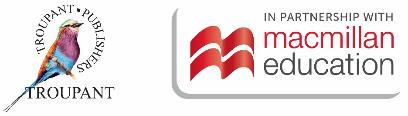 TERMS AND CONDITIONS
 
These PowerPoint slides are a tool for lecturers, and as such:
YOU MAY add content to the slides, delete content from the slides, print out the slides, and save the slides onto your computer or server.
YOU MAY NOT resell, reproduce or redistribute the content in any form whatsoever, without prior written permission from the copyright holder.
 
© Troupant Publishers (Pty) Ltd, 2016
Selected images used under licence from Shutterstock.com
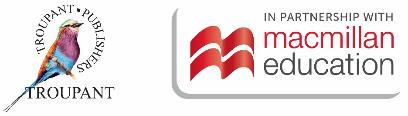 Engineering Systems
NQF Level 2
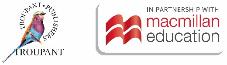 Mechanical systems
Module 3
Mechanical systems and their components
Unit 3.1
Simple machines
A mechanical device that changes the direction or magnitude of a force.
The simplest mechanism that uses mechanical advantage, also called leverage, to multiply force.
Simple machines
Six types:
Levers.
Wheels and axles.
Pulleys.
Inclined planes.
Wedges.
Screws.
Levers
A lever is a simple machine that consists of a rigid object such as a bar, and a fulcrum or pivot.
Levers
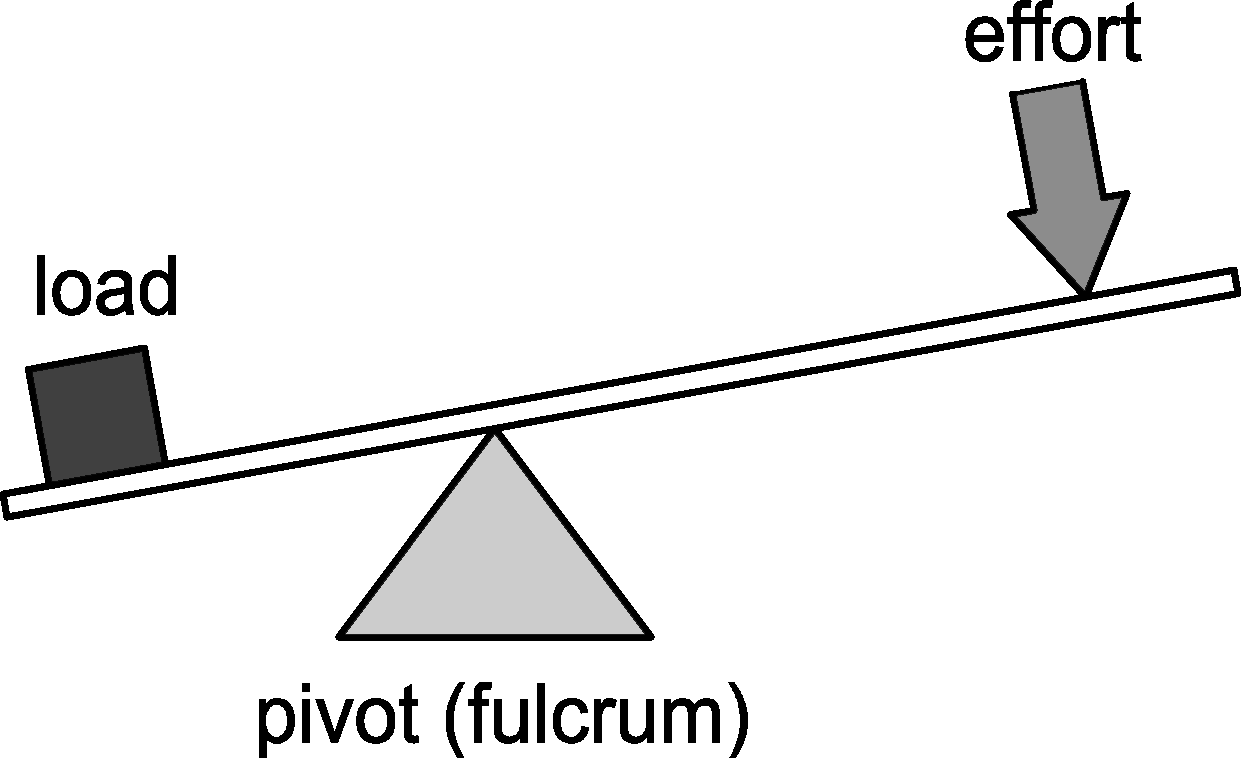 Figure 3.1 A simple first-class lever
Levers
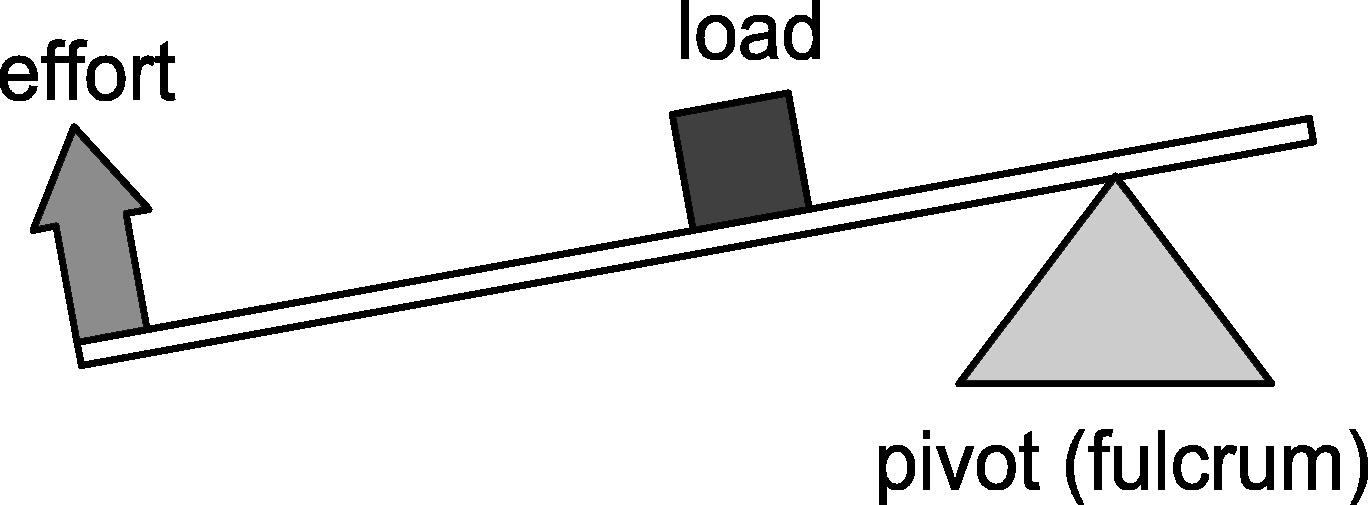 Figure 3.2 A simple second-class lever
Levers
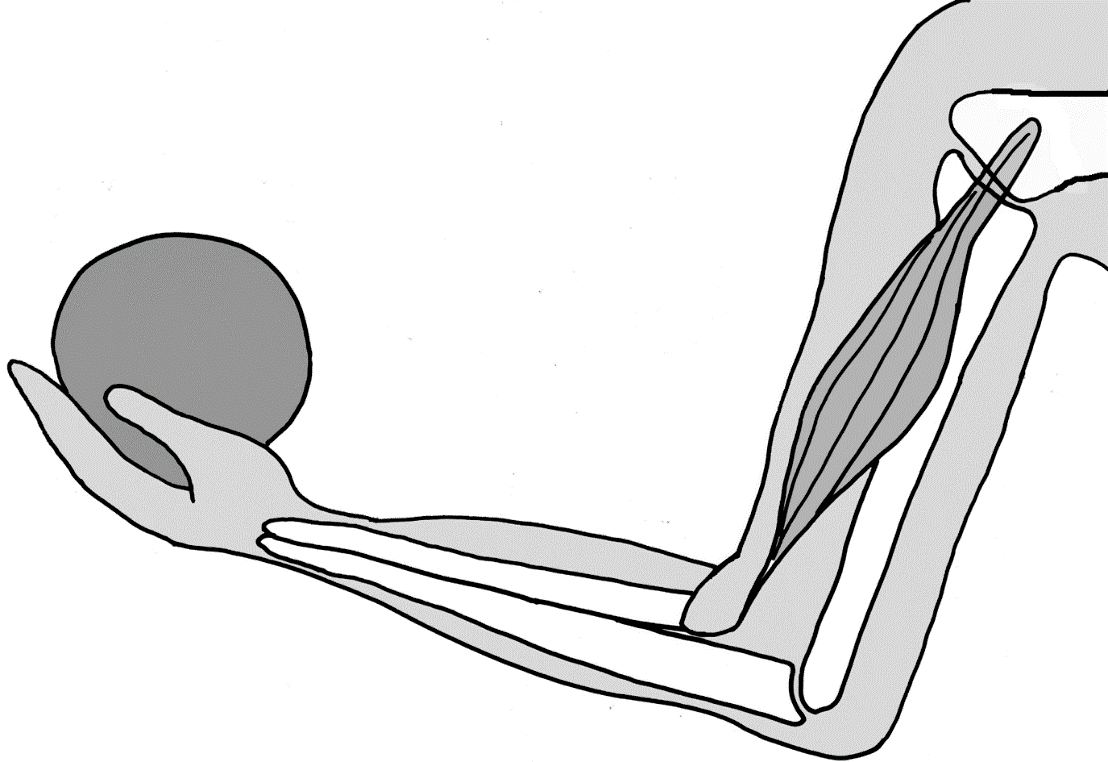 Figure 3.3 An arm is an example of a third-class lever
Wheels and axles
The simplest form of a wheel and axle consists of a rod attached to a wheel so that their movements are couples – when one part turns, the other part also turns.
Used as a force multiplier or a distance multiplier.
Wheels and axles
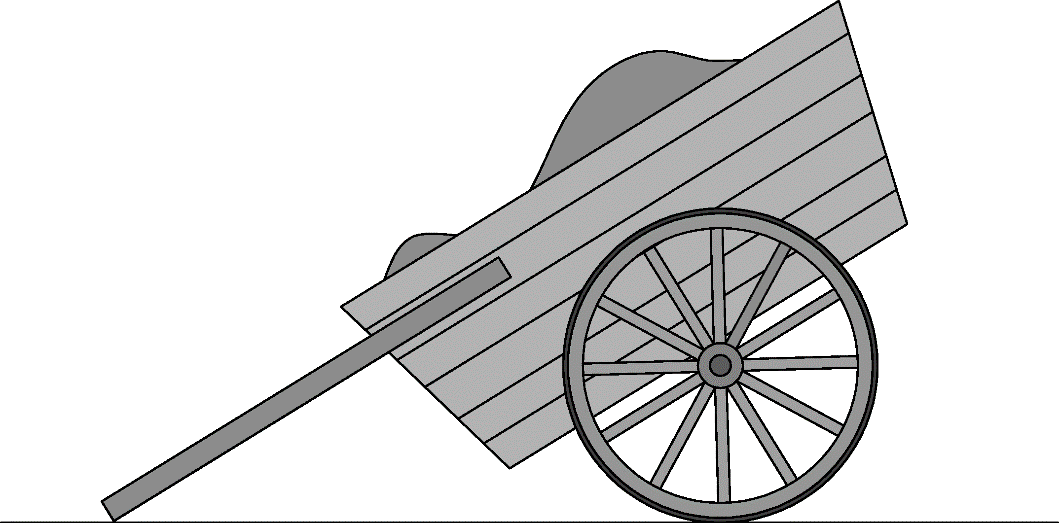 wheel
axle
Figure 3.4 Examples of wheel and axle
Pulleys
A pulley is a wheel with a groove into which a rope or cable can be placed.
Used to reduce the force that must be applied to move an object.
Pulleys
Simple pulleys
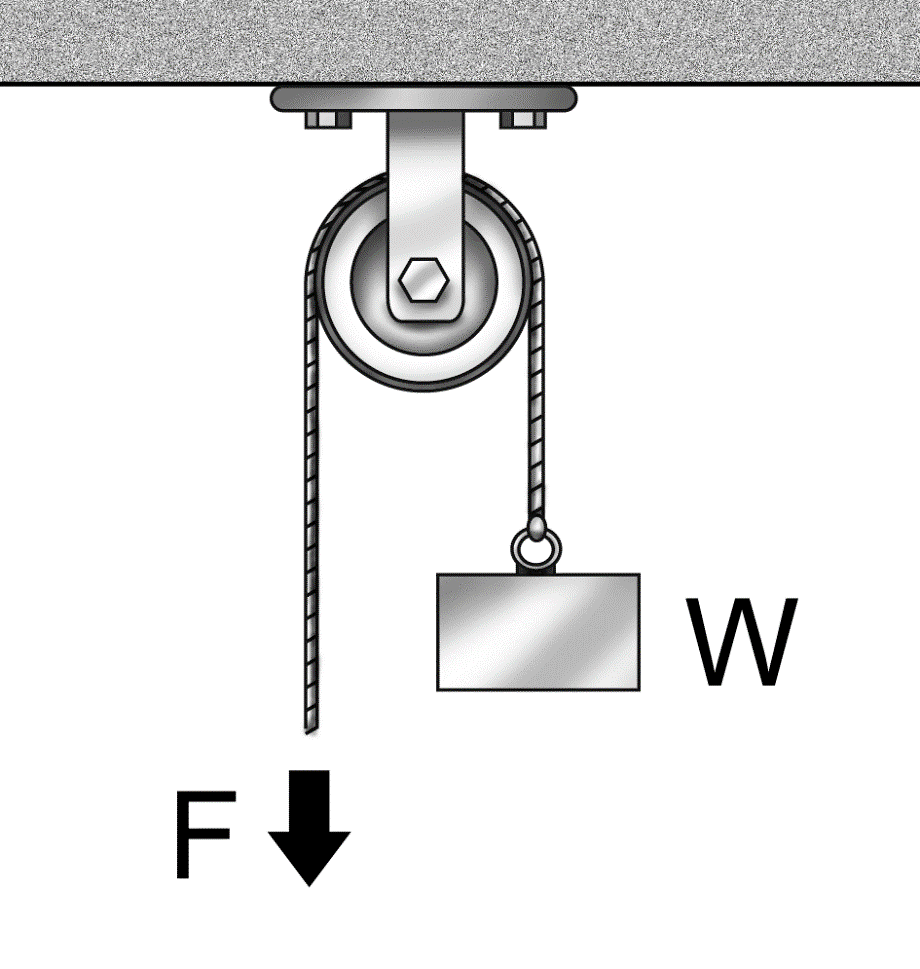 Figure 3.5 A simple pulley system
Pulleys
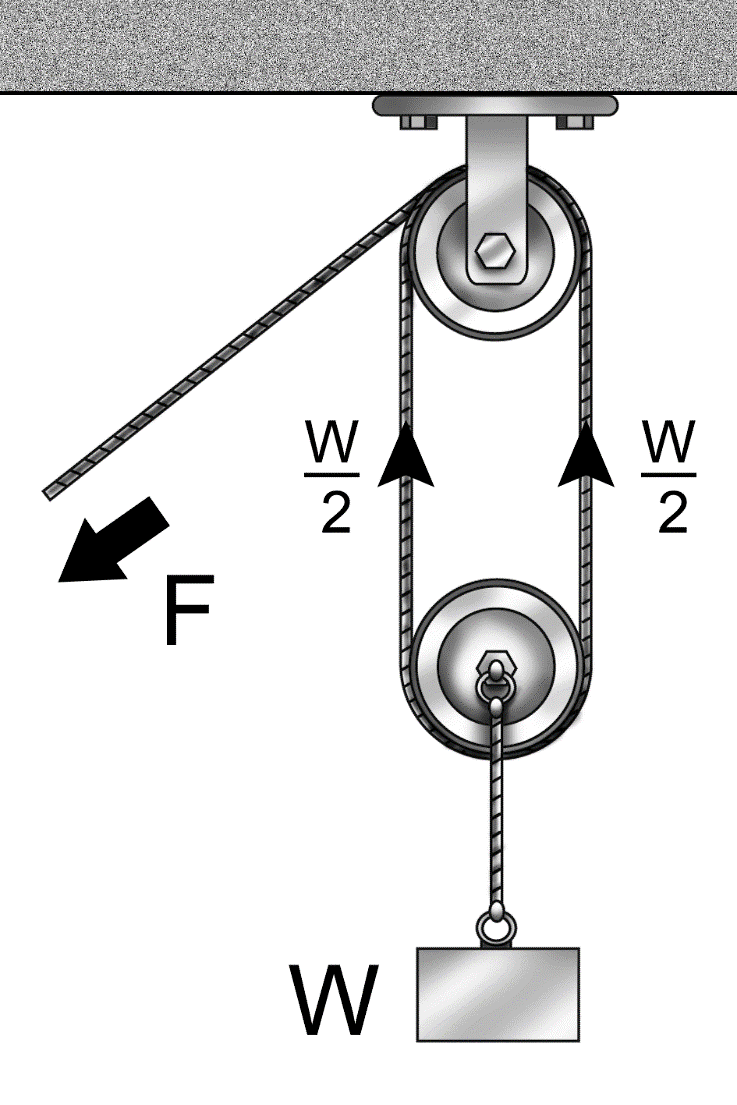 Two-pulley systems
Figure 3.6 A two-pulley system
Inclined planes
An inclined plane is a flat, slanted surface.
By moving an object up an inclined plane rather than a vertical plane, the amount of force required is reduced.
VIDEO: Pulley
Inclined planes
Figure 3.7 An inclined plane
Wedges
A wedge is a piece of wood, metal or other material with a thick end that tapers to a thin end.
A wedge is used to separate objects, lift an object or hold an object in place.
Wedges
Figure 3.8 The claw of a hammer 
is an example of a wedge
Screws
A screw is a cylindrical shaft with helical grooves or ridges called threads around the outside.
A screw converts a rotational motion to a linear motion and a torque (rotational force) to a linear force.
Screws
Figure 3.9 Jacking up a car
Summary of the effects of simple machines
Table 3.1 Effects of simple machines
Mechanical advantage
A machine makes work easier by increasing the amount of force you exert on an object.
This produces a mechanical advantage, which is the amount of force that is multiplied by the machine.
Mechanical advantage
Mechanical advantage  >  1 when: force is multiplied.
Mechanical advantage  <  1 when: distance is multiplied.
Mechanical advantage  =  1 when: direction is changed.
Velocity ratio
The ratio of the distance moved by the effort to the distance moved by the load in the same time.
Friction
The difference between the calculated value and the real (actual) value of mechanical advantage is friction which is caused by the roughness of materials.
Efficiency
The efficiency of a machine compares the output work to the input work.
Efficiency is expressed as a percentage – the higher the percentage is, the more efficient the machine is.
Gears
Gears are compact power-transmission devices.
They consist of a pair of wheels with teeth that mesh. 
They rotate together, and one gear wheel transfers motion and force to the other.
Gears
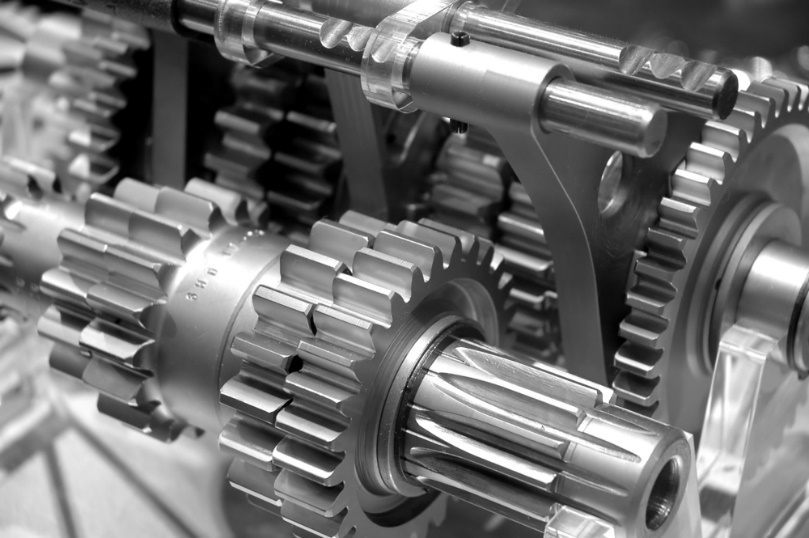 Figure 3.15 Gears used in a mechanical gearbox
Gears
Used to:
Change the direction of  rotation.
Change speed and torque.
Prevent slippage.
Gear terminology
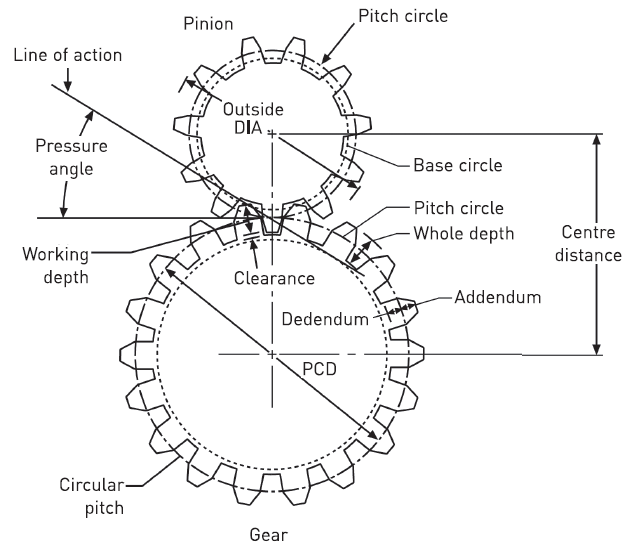 Figure 3.16 Gear terminology
VIDEO: Gear train
Backlash
Backlash is the amount by which the width of a tooth space exceeds the thickness of the engaging tooth on the pitch circle.
I.e. the amount of clearance between mated gear teeth.
Backlash
Figure 3.17 Backlash
Backlash
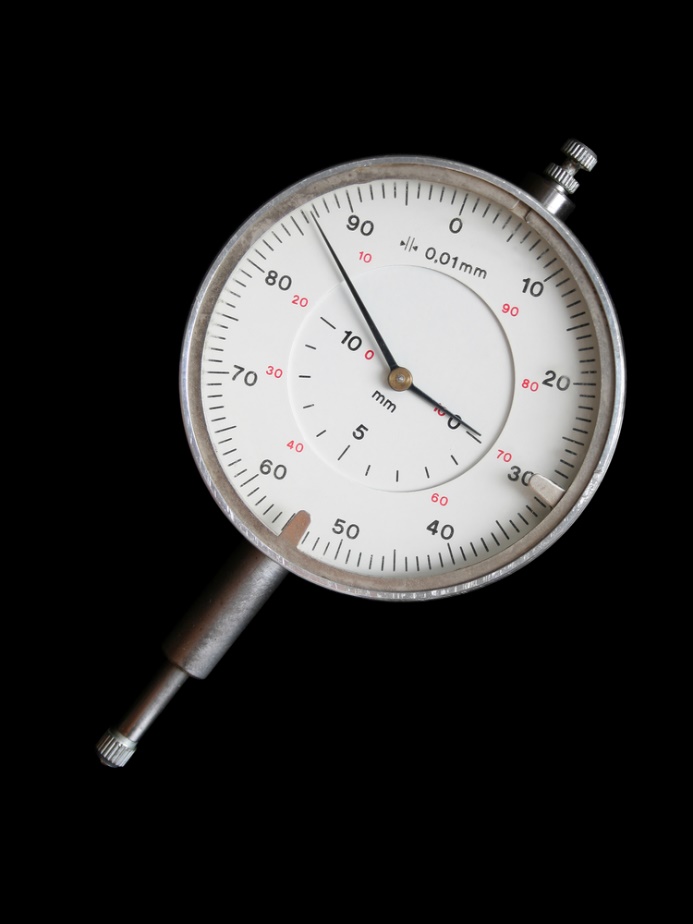 Measuring backlash
a dial gauge.
a feeler gauge.
Figure 3.18 A dial gauge
Gear types
Spur gears
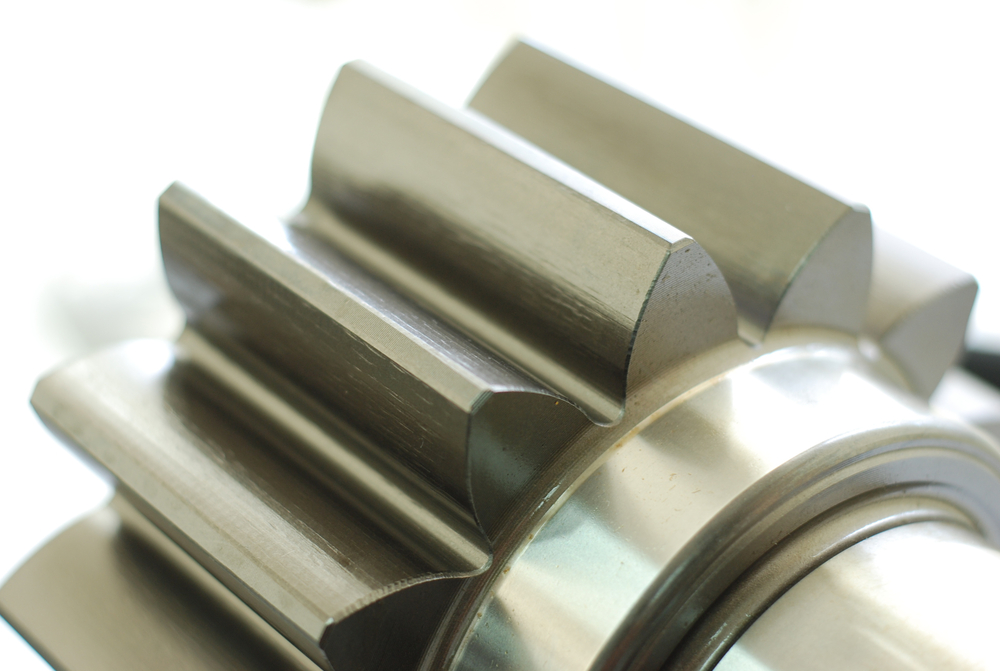 Figure 3.19 A spur gear
Gear types
Helical gears
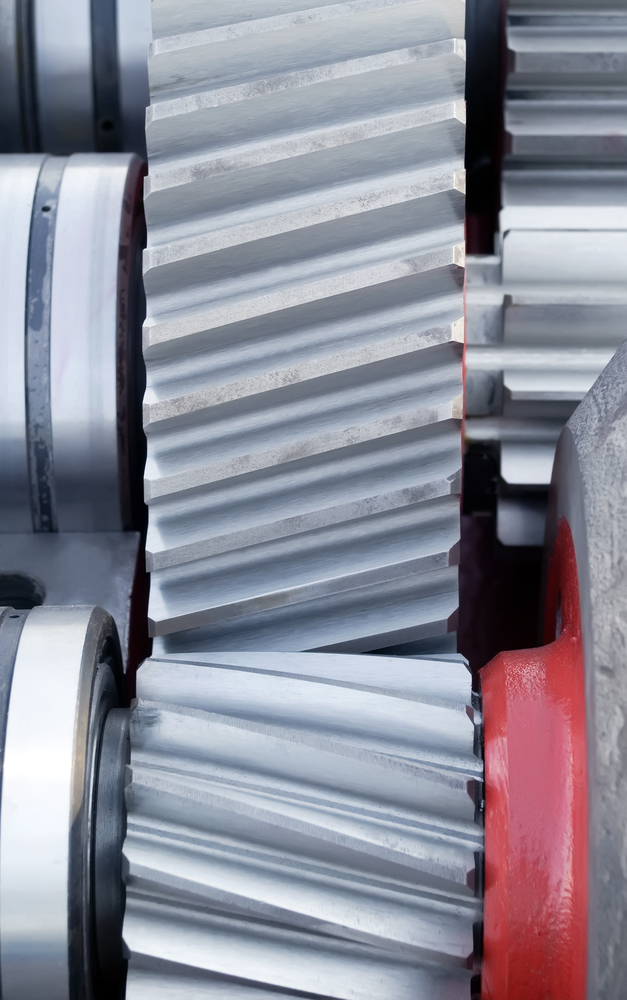 Figure 3.20 A helical gear
Gear types
Double helical gears or herringbone gears
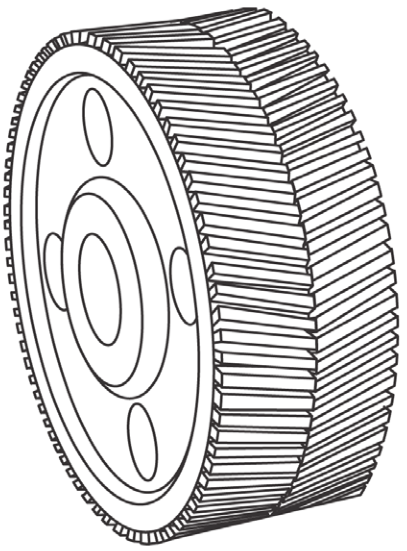 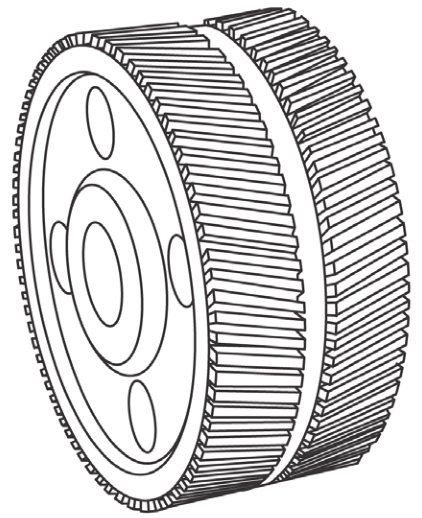 Figure 3.21 Double helical gears with space between opposing sets of teeth
Figure 3.22 Double helical gears with no space between opposing sets of teeth
Gear types
Bevel gears
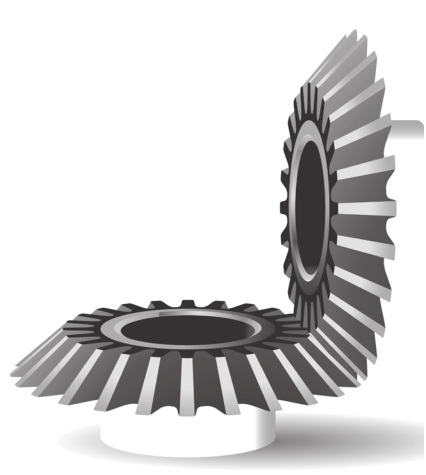 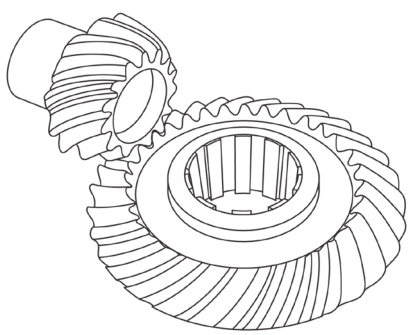 Figure 3.23 Straight tooth 
bevel gears
Figure 3.24 Spiral bevel gears
Gear types
Hypoid gears
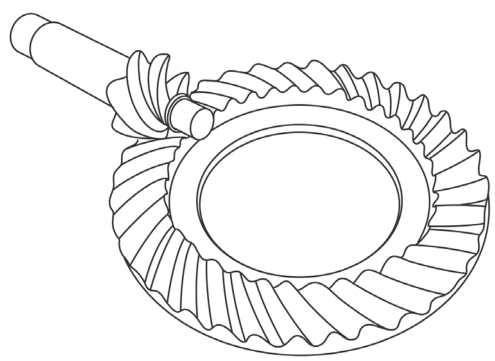 Figure 3.25 Hypoid gears
Gear types
Worm gears
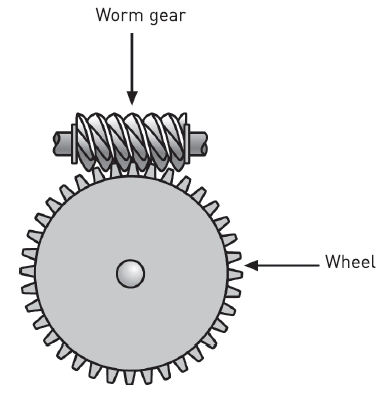 Figure 3.26 A worm gear
Gear types
Rack-and-pinion
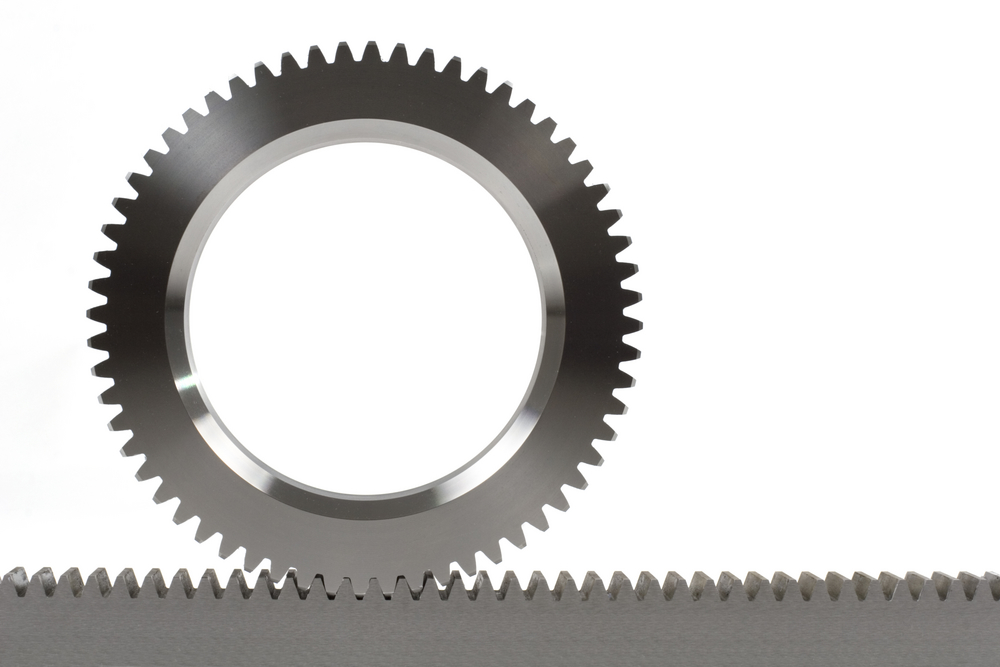 Figure 3.27 A rack-and-pinion
Lubrication of gears
Gears should be lubricated to:
Minimise wear.
Prevent excessive heat generation.
Improve efficiency by reducing friction between the surfaces of the mating teeth.
Reduce noise.
Prevent rust.
Lubrication methods
Grease lubrication.
Splash lubrication (oil bath method).
Forced oil circulation lubrication.
Summative assessment
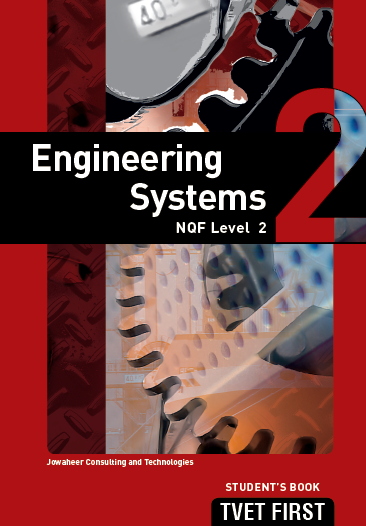 Test your knowledge of this section by completing theSummative assessment(page 54 of your Student’s Book)